Рыбинск – город мой родной!
Мой город
Расскажу я вам, друзья,
Про любимый славный город!
Здесь живет моя семья,
Этот город всем нам дорог!
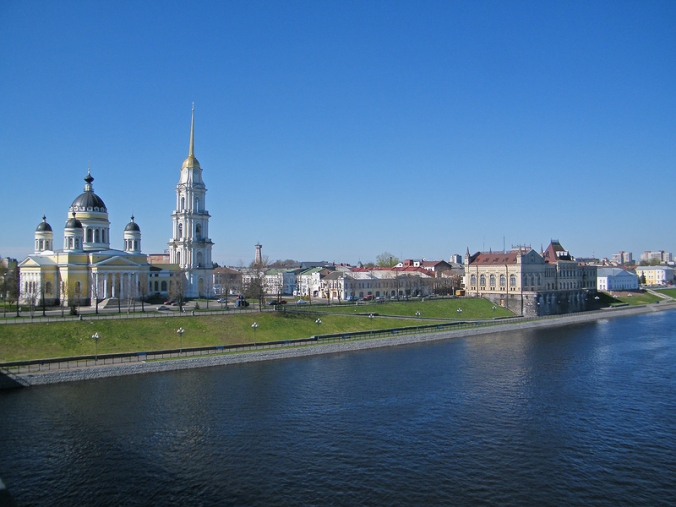 Приятного вам просмотра, друзья!
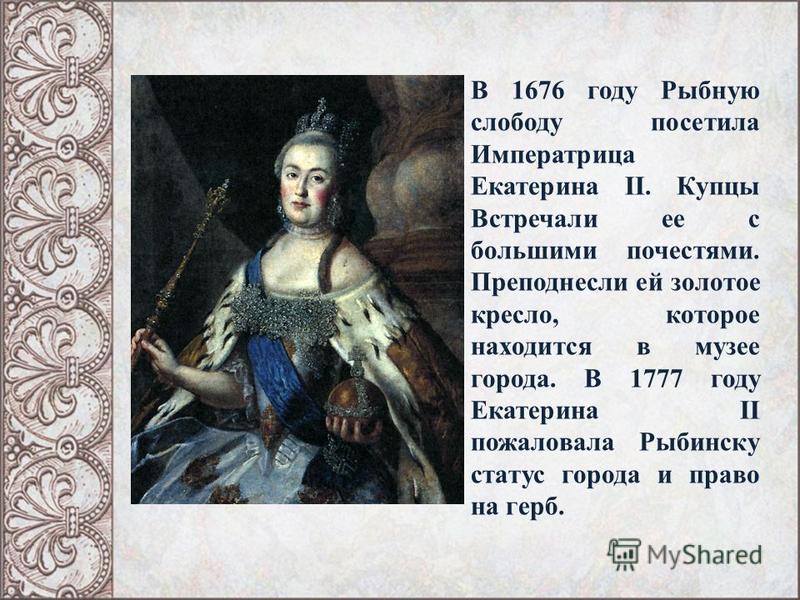 Спасо –Преображенский собор
Польский костел
Рыбинский музей- заповедник
Рыбинский музей- заповедник
Пожарная каланча
Монумент Мать-Волга
Рыбинская гидроэлектростанция
«Ракета» на подводных крыльях в детском парке п.Переборы
Рыбинский драматический театр
Рыбинский тетр кукол
Памятник адмиралу Ушакову
Памятник бурлаку
Памятник самолету Ту-104 А
Спасибо за просмотр, друзья!